2013
January 2013
February 2013
March 2013
April 2013
May 2013
June 2013
July 2013
August 2013
September 2013
October 2013
November 2013
December 2013
M
M
M
M
M
M
M
M
M
M
M
M
T
T
T
T
T
T
T
T
T
T
T
T
W
W
W
W
W
W
W
W
W
W
W
W
T
T
T
T
T
T
T
T
T
T
T
T
F
F
F
F
F
F
F
F
F
F
F
F
S
S
S
S
S
S
S
S
S
S
S
S
S
S
S
S
S
S
S
S
S
S
S
S
27
1
2
3
4
5
6
7
28
29
25
28
1
29
26
28
31
29
29
26
30
26
1
30
27
1
29
30
27
1
31
27
2
28
2
30
28
2
28
31
30
29
3
31
3
1
1
1
3
29
4
31
30
4
1
2
2
4
30
2
1
31
5
2
5
3
3
3
5
1
6
2
1
6
3
4
25
2
3
4
5
6
7
30
4
5
3
9
10
11
12
13
14
8
2
2
7
5
9
6
10
11
7
8
12
13
9
6
4
4
8
4
7
5
5
9
7
3
8
3
8
5
6
6
6
10
8
4
4
9
6
7
7
11
9
5
7
5
10
7
8
8
8
12
10
6
6
11
8
9
9
13
11
7
9
7
12
9
10
10
10
14
12
8
8
13
10
11
2013 printable calendar
11
12
10
15
16
17
18
19
20
21
9
15
9
14
14
12
12
14
10
15
10
15
12
13
13
13
15
11
16
11
16
13
14
14
16
12
14
13
12
17
14
17
15
15
15
17
13
18
14
13
18
15
16
16
18
14
16
15
14
19
16
19
17
17
17
19
15
20
16
15
20
17
18
13
11
11
11
12
16
17
18
19
20
21
18
19
17
23
24
25
26
27
28
22
16
16
21
19
23
20
24
25
21
22
26
27
23
20
18
18
22
18
21
19
19
23
21
17
22
17
22
19
20
20
20
24
22
18
18
23
20
21
21
25
23
19
21
19
24
21
22
22
22
26
24
20
20
25
22
23
23
27
25
21
23
21
26
23
24
24
24
28
26
22
22
27
24
25
25
26
24
29
30
31
1
2
3
4
23
29
23
28
28
26
26
28
24
29
24
29
26
27
27
27
29
25
30
25
30
27
28
28
30
26
28
27
26
31
28
31
29
1
29
31
27
1
28
27
1
29
30
30
1
28
2
29
28
2
30
2
31
3
31
2
29
3
30
29
3
1
1
27
25
25
25
26
30
1
2
3
4
5
30
30
31
1
2
3
4
5
1
2
3
4
5
6
2013
January 2013
February 2013
March 2013
April 2013
May 2013
June 2013
July 2013
August 2013
September 2013
October 2013
November 2013
December 2013
M
M
M
M
M
M
M
M
M
M
M
M
T
T
T
T
T
T
T
T
T
T
T
T
W
W
W
W
W
W
W
W
W
W
W
W
T
T
T
T
T
T
T
T
T
T
T
T
F
F
F
F
F
F
F
F
F
F
F
F
S
S
S
S
S
S
S
S
S
S
S
S
S
S
S
S
S
S
S
S
S
S
S
S
27
1
2
3
4
5
6
7
28
29
25
28
1
29
26
28
31
29
29
26
30
26
1
30
27
1
29
30
27
1
31
27
2
28
2
30
28
2
28
31
30
29
3
31
3
1
1
1
3
29
4
31
30
4
1
2
2
4
30
2
1
31
5
2
5
3
3
3
5
1
6
2
1
6
3
4
25
2
3
4
5
6
7
30
4
5
3
9
10
11
12
13
14
8
2
2
7
5
9
6
10
11
7
8
12
13
9
6
4
4
8
4
7
5
5
9
7
3
8
3
8
5
6
6
6
10
8
4
4
9
6
7
7
11
9
5
7
5
10
7
8
8
8
12
10
6
6
11
8
9
9
13
11
7
9
7
12
9
10
10
10
14
12
8
8
13
10
11
11
12
10
15
16
17
18
19
20
21
9
15
9
14
14
12
12
14
10
15
10
15
12
13
13
13
15
11
16
11
16
13
14
14
16
12
14
13
12
17
14
17
15
15
15
17
13
18
14
13
18
15
16
16
18
14
16
15
14
19
16
19
17
17
17
19
15
20
16
15
20
17
18
13
11
11
11
12
16
17
18
19
20
21
18
19
17
23
24
25
26
27
28
22
16
16
21
19
23
20
24
25
21
22
26
27
23
20
18
18
22
18
21
19
19
23
21
17
22
17
22
19
20
20
20
24
22
18
18
23
20
21
21
25
23
19
21
19
24
21
22
22
22
26
24
20
20
25
22
23
23
27
25
21
23
21
26
23
24
24
24
28
26
22
22
27
24
25
25
26
24
29
30
31
1
2
3
4
23
29
23
28
28
26
26
28
24
29
24
29
26
27
27
27
29
25
30
25
30
27
28
28
30
26
28
27
26
31
28
31
29
1
29
31
27
1
28
27
1
29
30
30
1
28
2
29
28
2
30
2
31
3
31
2
29
3
30
29
3
1
1
27
25
25
25
26
30
1
2
3
4
5
30
30
31
1
2
3
4
5
1
2
3
4
5
6
2013 printable calendar
August 2013
M
T
W
T
F
S
S
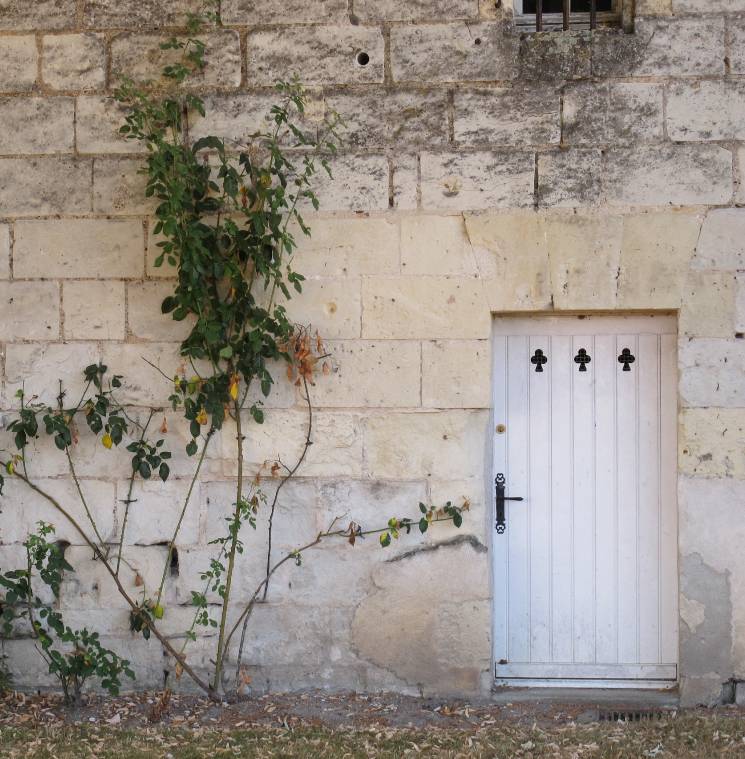 29
30
31
1
2
3
4
5
6
7
8
9
10
11
You can also cut out the months to make your own calendars
12
13
14
15
16
17
18
19
20
21
22
23
24
25
26
27
28
29
30
31
1
2013
January 2013
February 2013
March 2013
April 2013
May 2013
June 2013
July 2013
August 2013
September 2013
October 2013
November 2013
December 2013
M
M
M
M
M
M
M
M
M
M
M
M
T
T
T
T
T
T
T
T
T
T
T
T
W
W
W
W
W
W
W
W
W
W
W
W
T
T
T
T
T
T
T
T
T
T
T
T
F
F
F
F
F
F
F
F
F
F
F
F
S
S
S
S
S
S
S
S
S
S
S
S
S
S
S
S
S
S
S
S
S
S
S
S
27
1
2
3
4
5
6
7
28
29
25
28
1
29
26
28
31
29
29
26
30
26
1
30
27
1
29
30
27
1
31
27
2
28
2
30
28
2
28
31
30
29
3
31
3
1
1
1
3
29
4
31
30
4
1
2
2
4
30
2
1
31
5
2
5
3
3
3
5
1
6
2
1
6
3
4
25
2
3
4
5
6
7
30
4
5
3
9
10
11
12
13
14
8
2
2
7
5
9
6
10
11
7
8
12
13
9
6
4
4
8
4
7
5
5
9
7
3
8
3
8
5
6
6
6
10
8
4
4
9
6
7
7
11
9
5
7
5
10
7
8
8
8
12
10
6
6
11
8
9
9
13
11
7
9
7
12
9
10
10
10
14
12
8
8
13
10
11
11
12
10
15
16
17
18
19
20
21
9
15
9
14
14
12
12
14
10
15
10
15
12
13
13
13
15
11
16
11
16
13
14
14
16
12
14
13
12
17
14
17
15
15
15
17
13
18
14
13
18
15
16
16
18
14
16
15
14
19
16
19
17
17
17
19
15
20
16
15
20
17
18
13
11
11
11
12
16
17
18
19
20
21
18
19
17
23
24
25
26
27
28
22
16
16
21
19
23
20
24
25
21
22
26
27
23
20
18
18
22
18
21
19
19
23
21
17
22
17
22
19
20
20
20
24
22
18
18
23
20
21
21
25
23
19
21
19
24
21
22
22
22
26
24
20
20
25
22
23
23
27
25
21
23
21
26
23
24
24
24
28
26
22
22
27
24
25
25
26
24
29
30
31
1
2
3
4
23
29
23
28
28
26
26
28
24
29
24
29
26
27
27
27
29
25
30
25
30
27
28
28
30
26
28
27
26
31
28
31
29
1
29
31
27
1
28
27
1
29
30
30
1
28
2
29
28
2
30
2
31
3
31
2
29
3
30
29
3
1
1
27
25
25
25
26
30
1
2
3
4
5
30
30
31
1
2
3
4
5
1
2
3
4
5
6
2013
January 2013
February 2013
March 2013
April 2013
May 2013
June 2013
July 2013
August 2013
September 2013
October 2013
November 2013
December 2013
M
M
M
M
M
M
M
M
M
M
M
M
T
T
T
T
T
T
T
T
T
T
T
T
W
W
W
W
W
W
W
W
W
W
W
W
T
T
T
T
T
T
T
T
T
T
T
T
F
F
F
F
F
F
F
F
F
F
F
F
S
S
S
S
S
S
S
S
S
S
S
S
S
S
S
S
S
S
S
S
S
S
S
S
27
1
2
3
4
5
6
7
28
29
25
28
1
29
26
28
31
29
29
26
30
26
1
30
27
1
29
30
27
1
31
27
2
28
2
30
28
2
28
31
30
29
3
31
3
1
1
1
3
29
4
31
30
4
1
2
2
4
30
2
1
31
5
2
5
3
3
3
5
1
6
2
1
6
3
4
25
2
3
4
5
6
7
30
4
5
3
9
10
11
12
13
14
8
2
2
7
5
9
6
10
11
7
8
12
13
9
6
4
4
8
4
7
5
5
9
7
3
8
3
8
5
6
6
6
10
8
4
4
9
6
7
7
11
9
5
7
5
10
7
8
8
8
12
10
6
6
11
8
9
9
13
11
7
9
7
12
9
10
10
10
14
12
8
8
13
10
11
11
12
10
15
16
17
18
19
20
21
9
15
9
14
14
12
12
14
10
15
10
15
12
13
13
13
15
11
16
11
16
13
14
14
16
12
14
13
12
17
14
17
15
15
15
17
13
18
14
13
18
15
16
16
18
14
16
15
14
19
16
19
17
17
17
19
15
20
16
15
20
17
18
13
11
11
11
12
16
17
18
19
20
21
18
19
17
23
24
25
26
27
28
22
16
16
21
19
23
20
24
25
21
22
26
27
23
20
18
18
22
18
21
19
19
23
21
17
22
17
22
19
20
20
20
24
22
18
18
23
20
21
21
25
23
19
21
19
24
21
22
22
22
26
24
20
20
25
22
23
23
27
25
21
23
21
26
23
24
24
24
28
26
22
22
27
24
25
25
26
24
29
30
31
1
2
3
4
23
29
23
28
28
26
26
28
24
29
24
29
26
27
27
27
29
25
30
25
30
27
28
28
30
26
28
27
26
31
28
31
29
1
29
31
27
1
28
27
1
29
30
30
1
28
2
29
28
2
30
2
31
3
31
2
29
3
30
29
3
1
1
27
25
25
25
26
30
1
2
3
4
5
30
30
31
1
2
3
4
5
1
2
3
4
5
6
Use of templates
You are free to use these templates for your personal and business presentations.
We have put a lot of work into developing all these templates and retain the copyright in them.  They are not Open Source templates.  You can use them freely providing that you do not redistribute or sell them.
Do
Use these templates for your presentations
Display your presentation on a web site provided that it is not for the purpose of downloading the template.
If you like these templates, we would always appreciate a link back to our website.  Many thanks.
Don’t
Resell or distribute these templates
Put these templates on a website for download.  This includes uploading them onto file sharing networks like Slideshare, Myspace, Facebook, bit torrent etc
Pass off any of our created content as your own work
You can find many more free templates on the Presentation Magazine website www.presentationmagazine.com